ДШ
Информационни 
	технологии 
 		ЗИП 5. клас
Презентации с
Open Office
Стартиране програмата
Start → OpenOffice.org
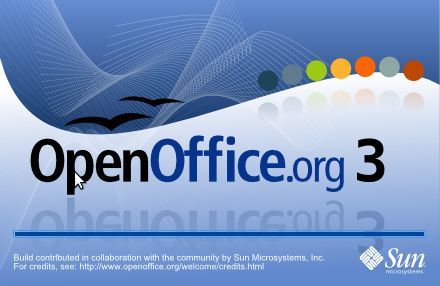 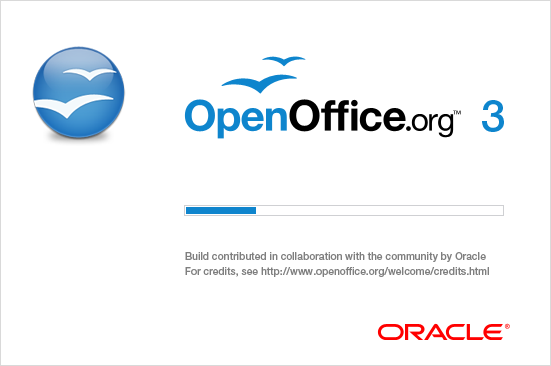 Начален екран
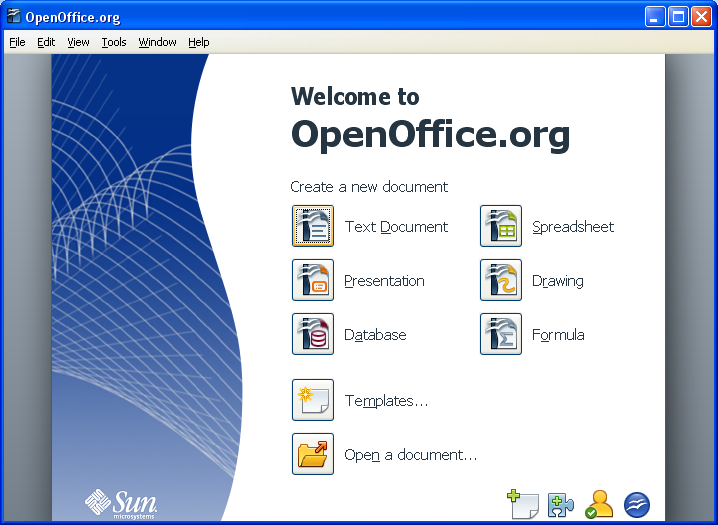 Начален екран
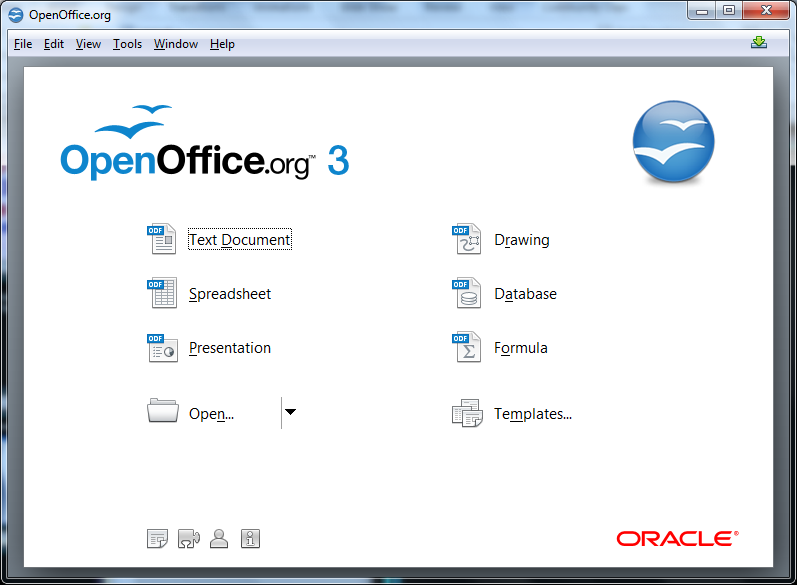 Отваряне на нов файл
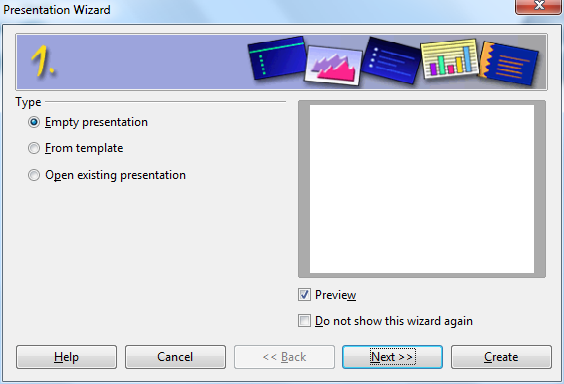 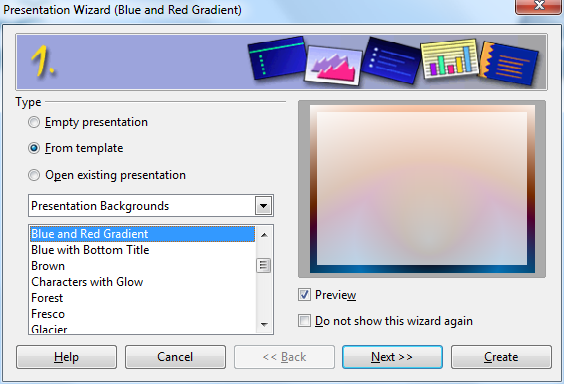 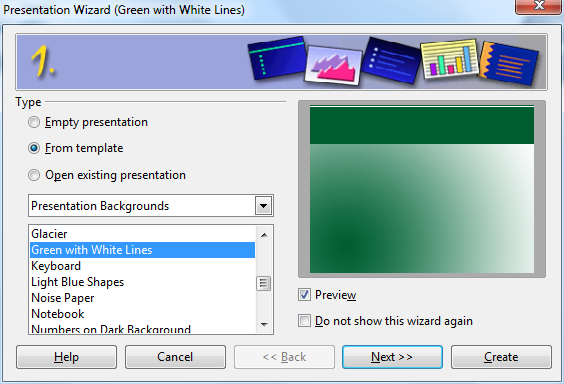 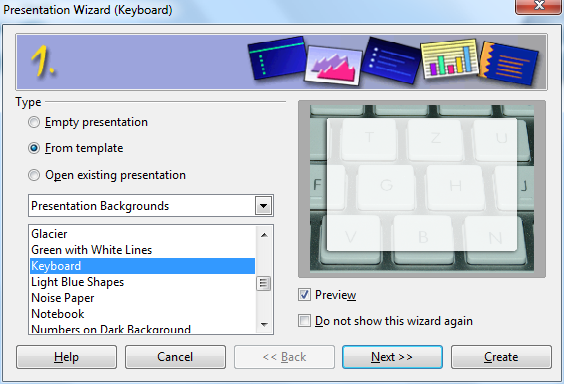 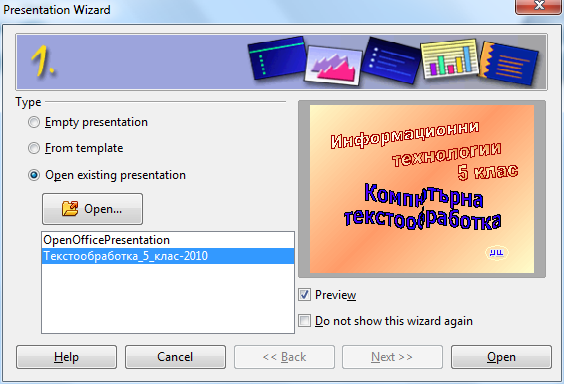 Отваряне на нов файл
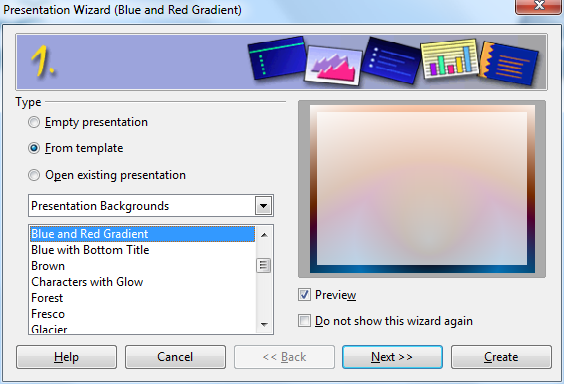 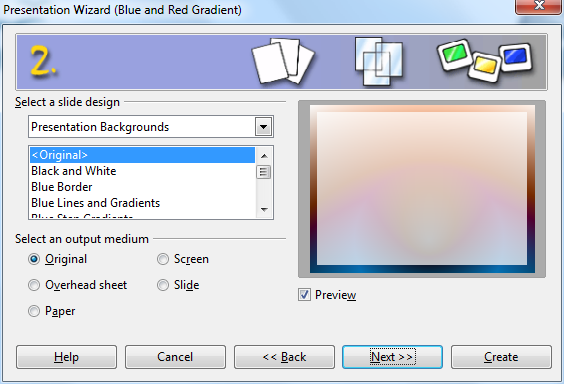 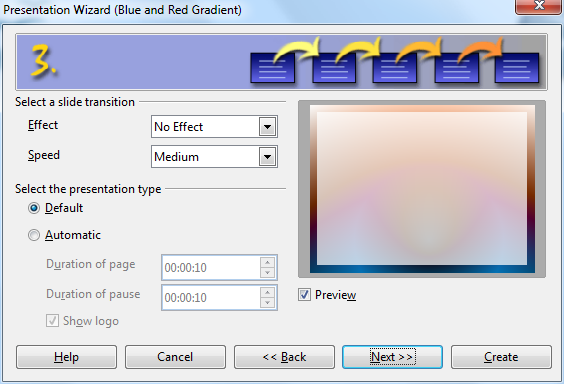 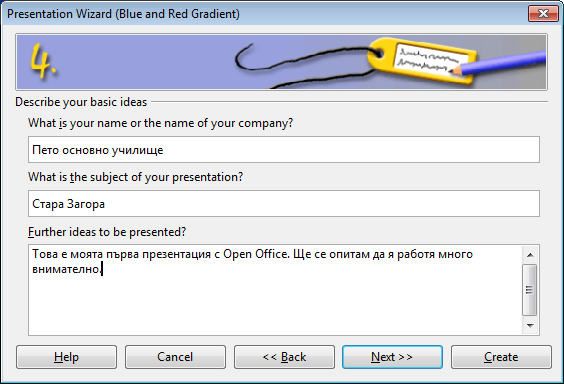 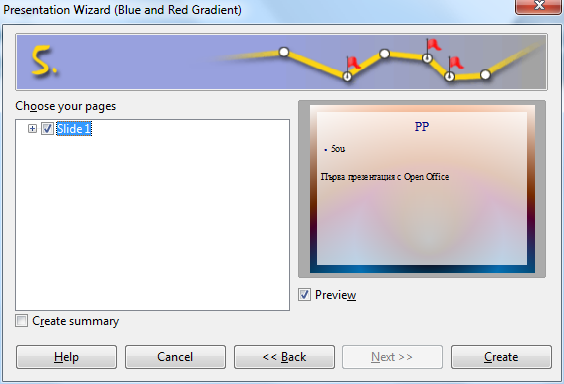 Прозорец на програмата
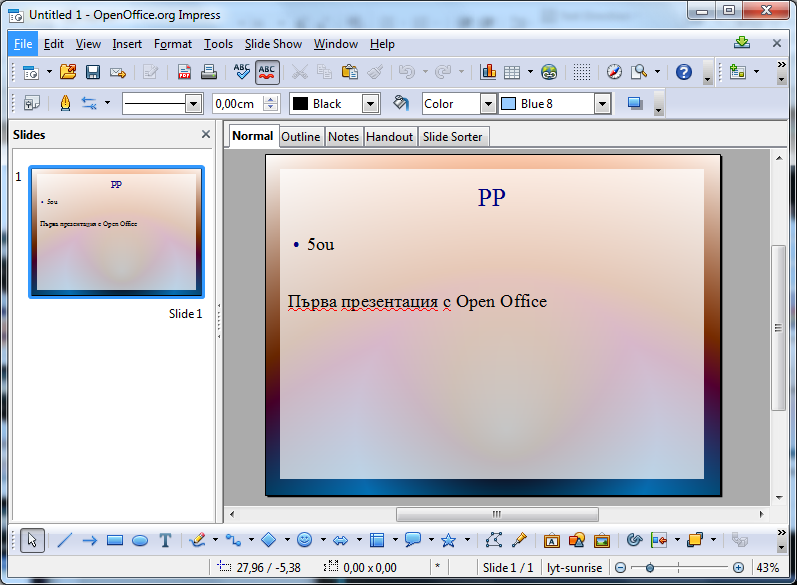 Прозорец на програмата  
View / Slide Pane
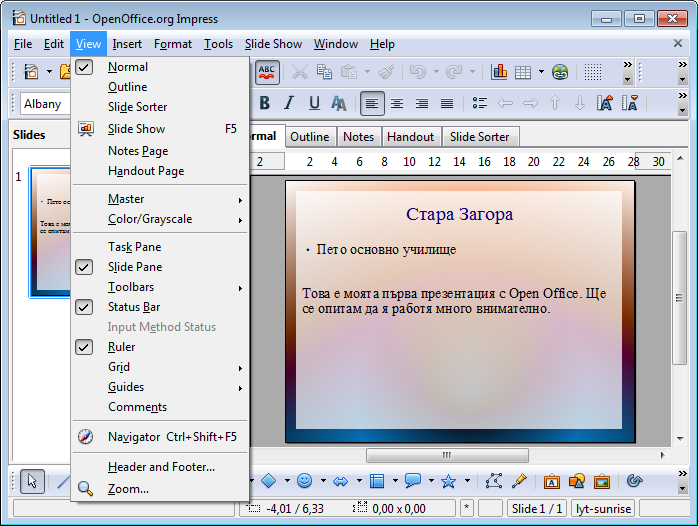 Прозорец на програмата  
View / Task Pane
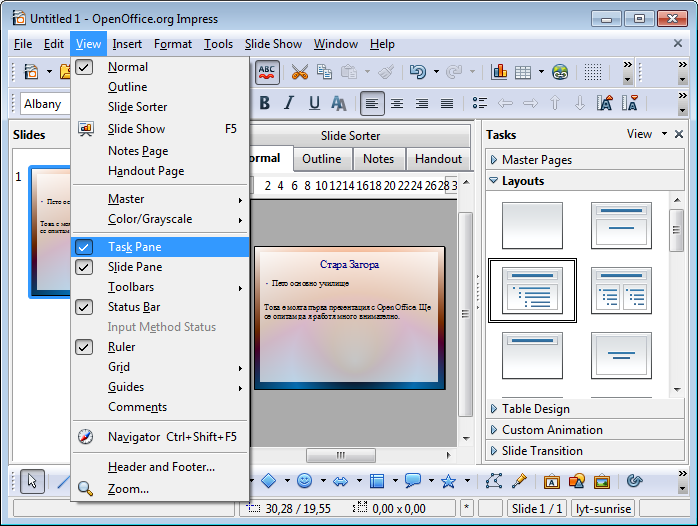 Прозорец на програмата  
Insert / Slide
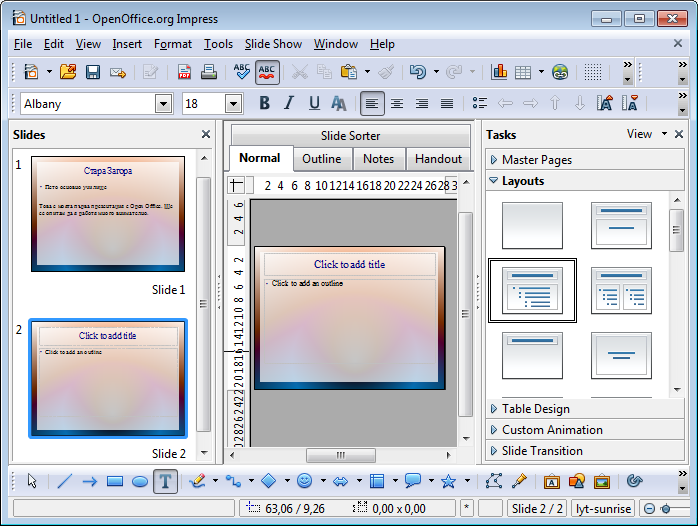 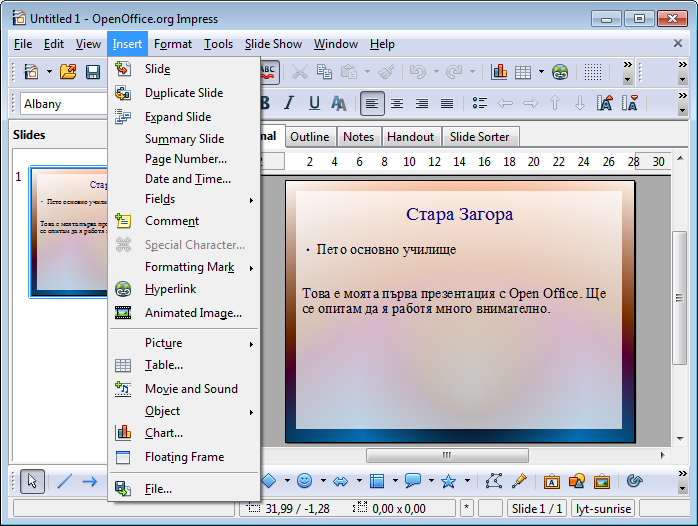 Прозорец на програмата  
View / Task Pane
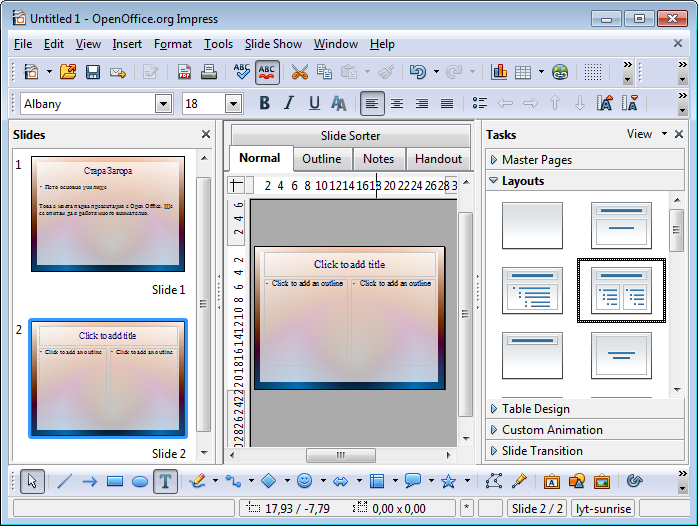 Прозорец на програмата
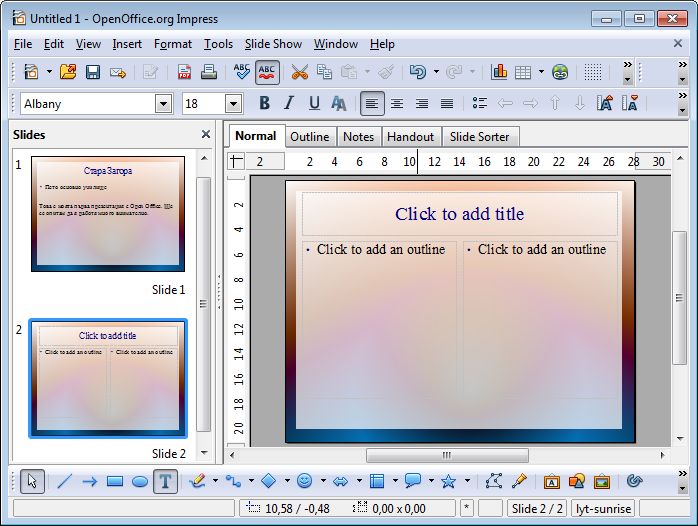 Задача:
Да се направи презентация от 6 кадъра с програмата Open Office Impress. 

Първи кадър: 
заглавие - Седмично разписание 
подзаглавие – име, фамилия, клас, номер.

От втори до шести кадър: 
заглавие – Понеделник, Вторник,..., Петък
съдържание – учебната програма за деня
Приятна работа
с Open Office 
Impress!